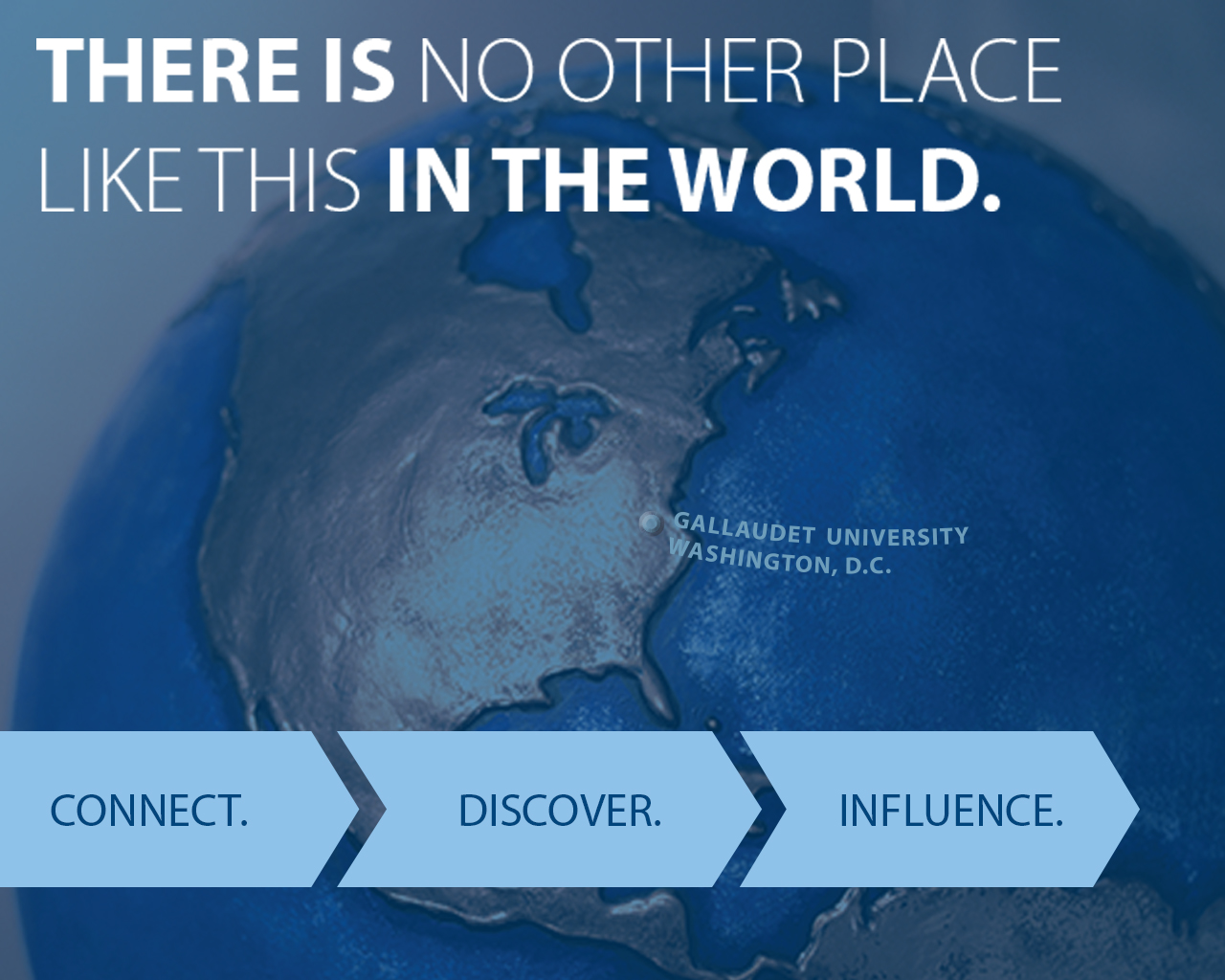 Technology for Deaf and Hard-Of-Hearing
Raja Kushalnagar, J.D., LL.M., Ph.D.
Gallaudet University
Diversity of Experience = Diversity of Opinion
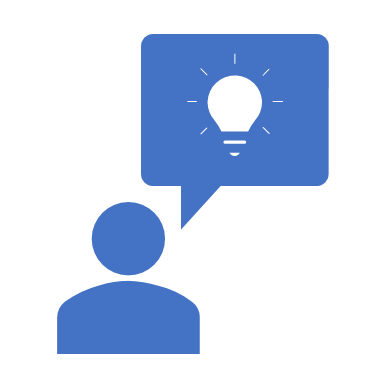 Deaf and hard of hearing (DHH) people’s needs are very diverse! 
What works for one person may not work for others

DHH people want flexibility and a wide array of information and communication strategies.
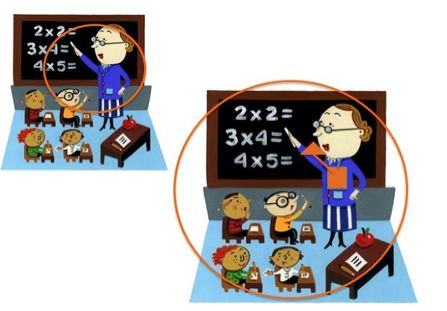 Visual Perception
Aural Perception:  A bubble
Perception is inversely squared: Doubling distance reduces volume by 4
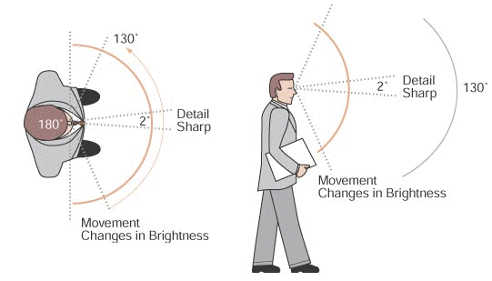 Aural perception
Wants pawn term, dare worsted ladle gull hoe lift wetter murder inner ladle cordage, honor itch offer lodge dock florist. Disk ladle gull orphan worry ladle cluck wetter putty ladle rat hut, an fur disk raisin pimple colder Ladle Rat Rotten Hut.
Once upon a time, there was a little girl who lived with her mother in a little cottage on the edge of a large dark forest. This little girl often wore a little cloak with a pretty little red hat, and for this reason people called her Little Red Riding Hood.
What’s going on?Hard of Hearing Experience
[Speaker Notes: This story, believe it or not, is the very familiar fable of Little Red Riding Hood. H. L. Chace, a professor of French, wrote this in 1940, to show that intonation - that is, the melody of a language, matters.
“It is hard to explain to others what it is like to be hard of hearing — the lack of clarity in speech, the sensitivity to loud noise, and the exhaustion that comes with heavy bursts of communication. It is an invisible disability so it is often misunderstood, downplayed or even ignored —”

-Sheri Ebert]
Information and Communication Accessibility
[Speaker Notes: Information and communication are multimodal.]
TEXT
ASL
Visual Noise
[Speaker Notes: Dispersion
Luminance
Distance]
Accommodations for Visual Noise
Diversity and Disability in Engineering/Technology
[Speaker Notes: Diversity and inclusion is a recent development. 
Universal Design - a product is accessible by all - has gained prominence. Inclusive design - which embodies the concept of deaf gain - is about the process through which you arrive at the accessible product: a diversity of perspectives, including diversity of disabilities - are involved from the beginning. And this results in better products for EVERYONE. We will talk about three examples next - with strong Deaf and Gallaudet leadership
Many deaf gains and access since then.]
Captions
Everyone loves them
Gen Z demands them
About 30% of viewers now use captions (USA, UK,  AUS surveys)
85% of Facebook video views have no sound
Browsers mute auto-playing videos by default
All Students like and benefit from captions (US academic survey)
[Speaker Notes: Starting with the dream of a Deaf person - Emil Ladner. Initially there was a lot of resistance to captions. There has been a sea change. Generation Z and Senior Citizens demand and benefit from captions, and many others. (show examples in left column)


Now the focus is shifting to how we make captions better for all of us - this is driven by deaf needs, and current research at Gallaudet. (switch to right column)]
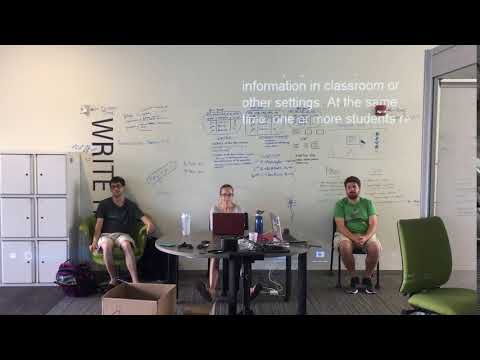 Caption Reading Diversity
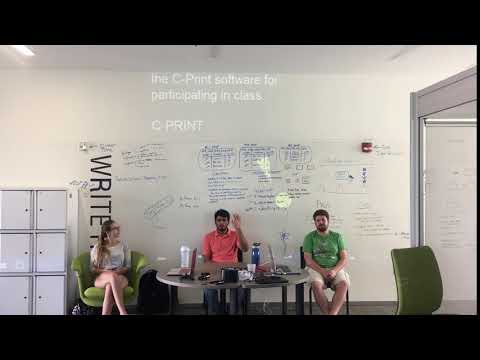 What can you do?DHH user-centered Technology Innovation
[Speaker Notes: Access and innovation will not scale up if too few technical innovators with diverse abilities

Lead & participate both - this embodies inclusive design]